Welcome
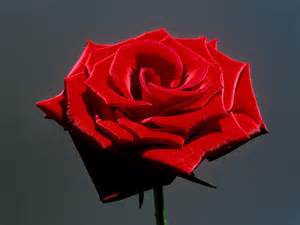 Teacher’s Identity
Engr.Md.Musharraf Hossain
Bangladesh Sweden Polytechnic Institute
Kaptai,Rangamati.
STUDENT’S IDENTITY
6TH SEMESTER 
CONSTRUCTION TECHNOLOGY
SUB : DESIGN OF STRUCTURE–1
SUBJECT CODE - 66463
TIME : 45 MINUTES
PREE LESSION
Flexure formula and Design of RCC Rectangular beam in WSD.
Today’s Lesson
Flexure formula and Design of RCC Rectangular beam in USD.
Learning Out Come
After the lesson student should be able to:- 
Tell what is Flexure formula .
Tell  what is the assumptions of flexure formula.
Tell  what is Resisting moment of concrete.
Tell  what is Resisting moment of steel.
Tell what is Bending moment.
Tell  what is moment.
Presentation of lesson
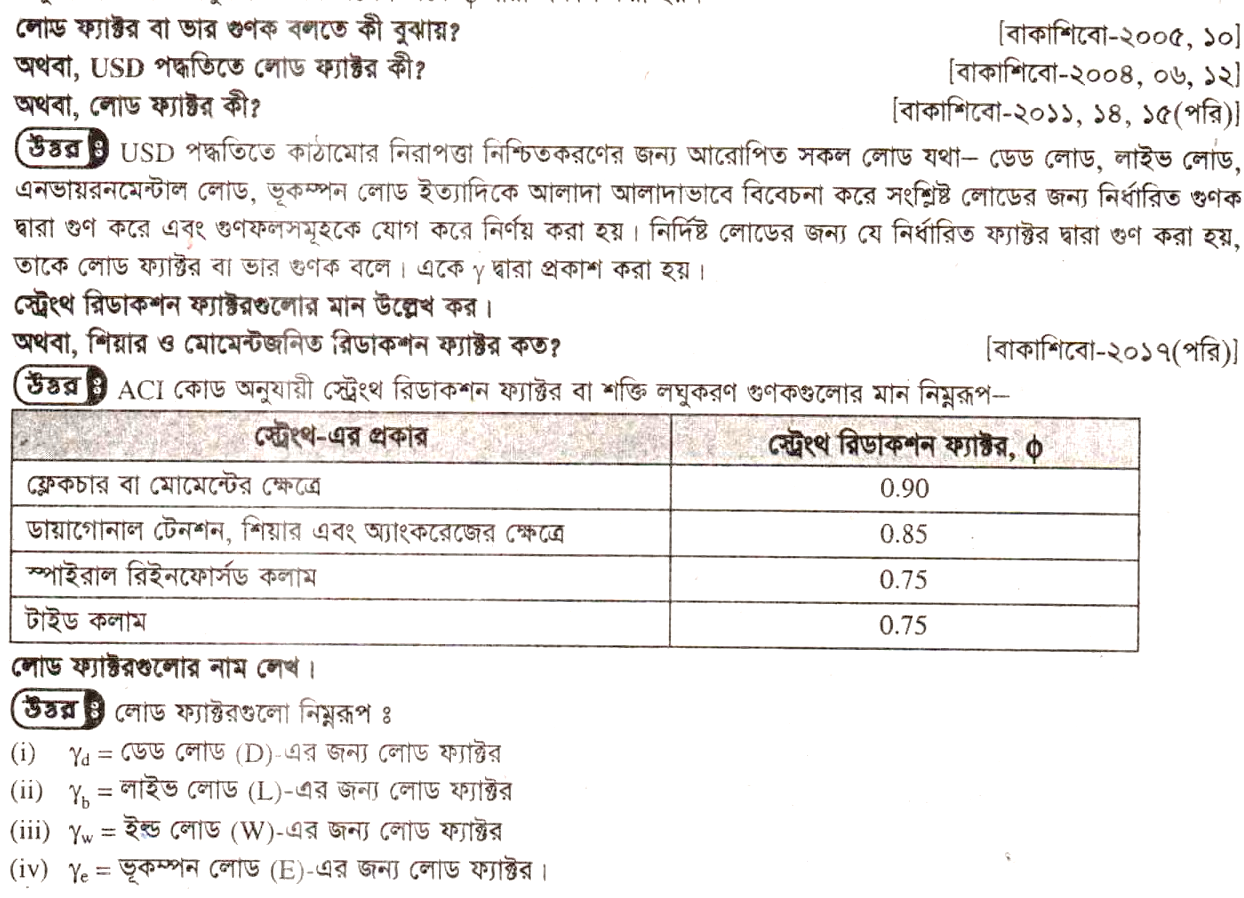 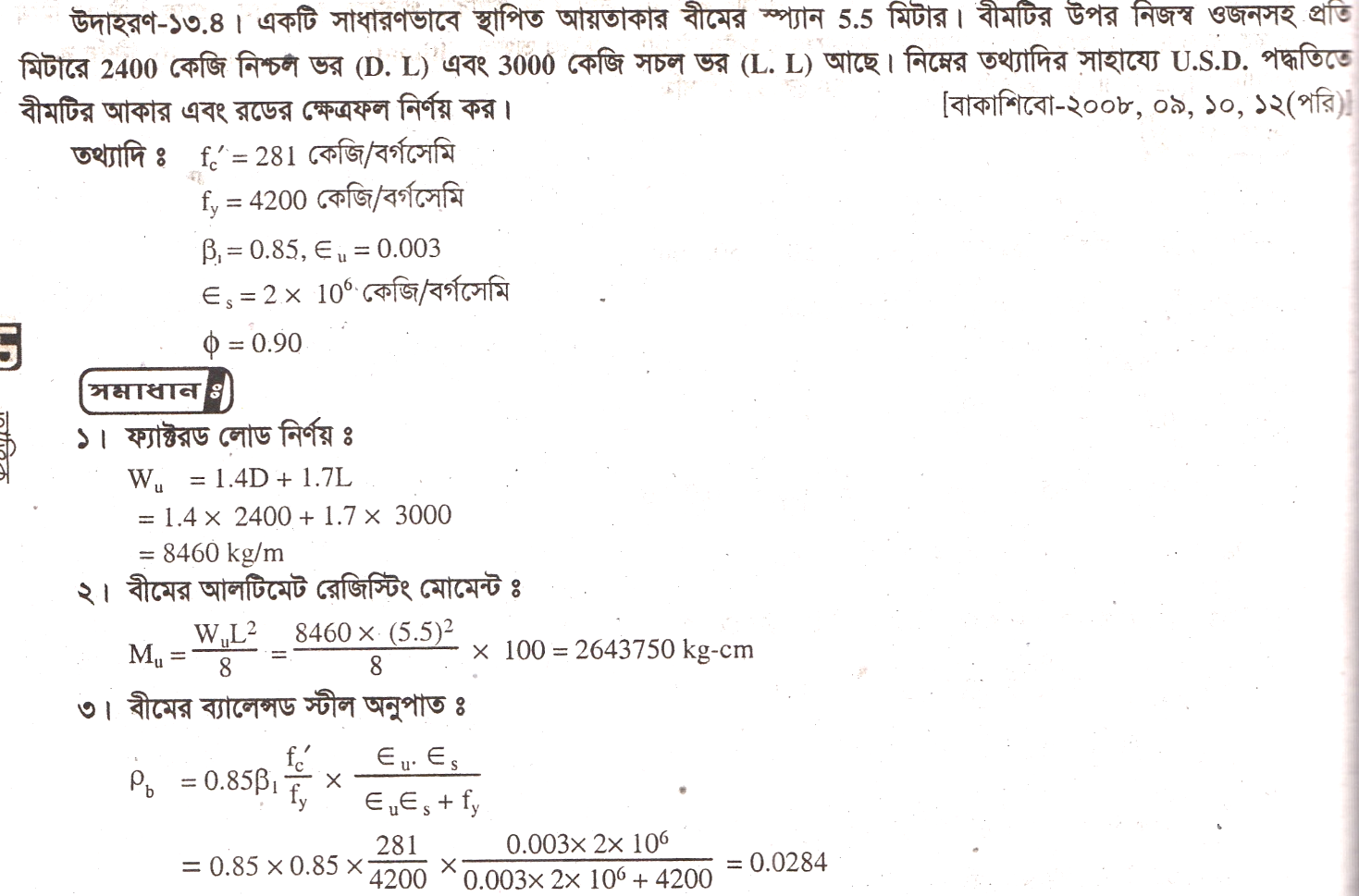 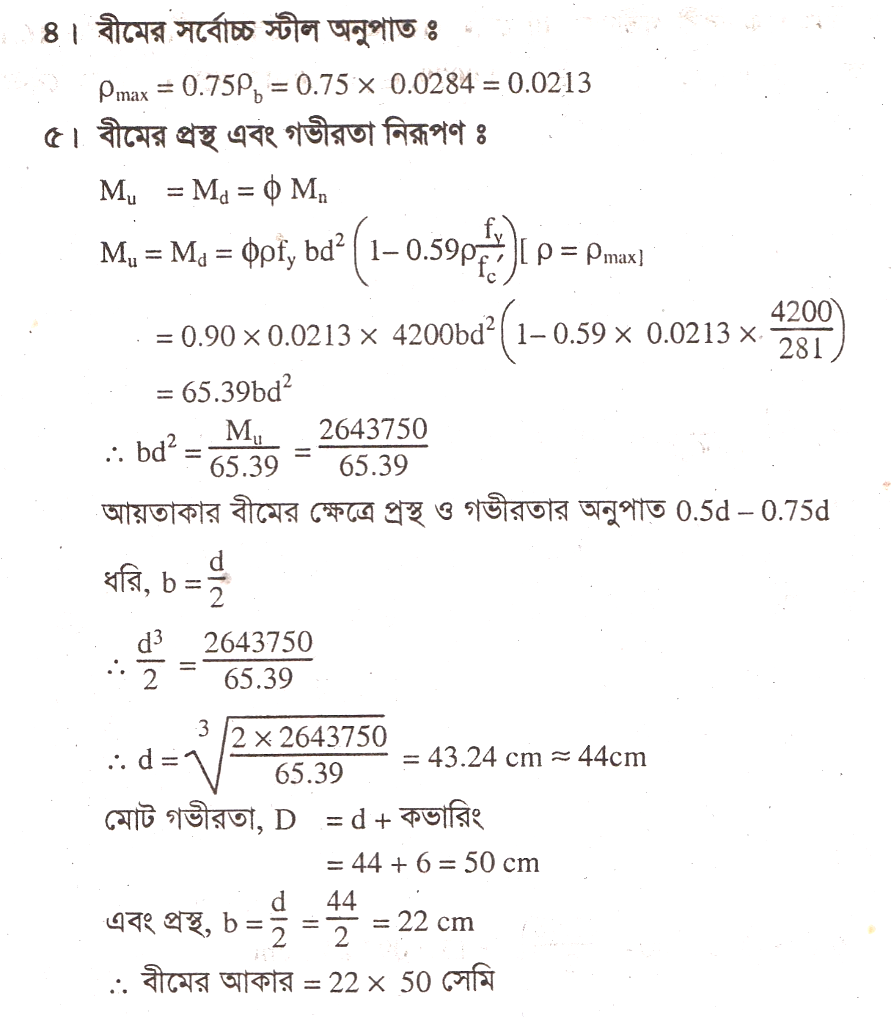 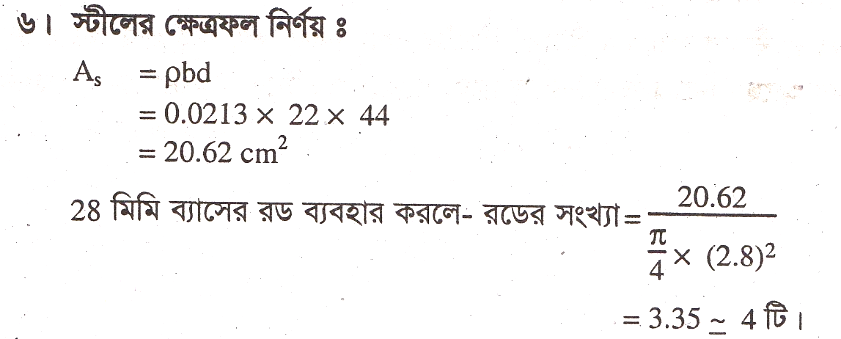 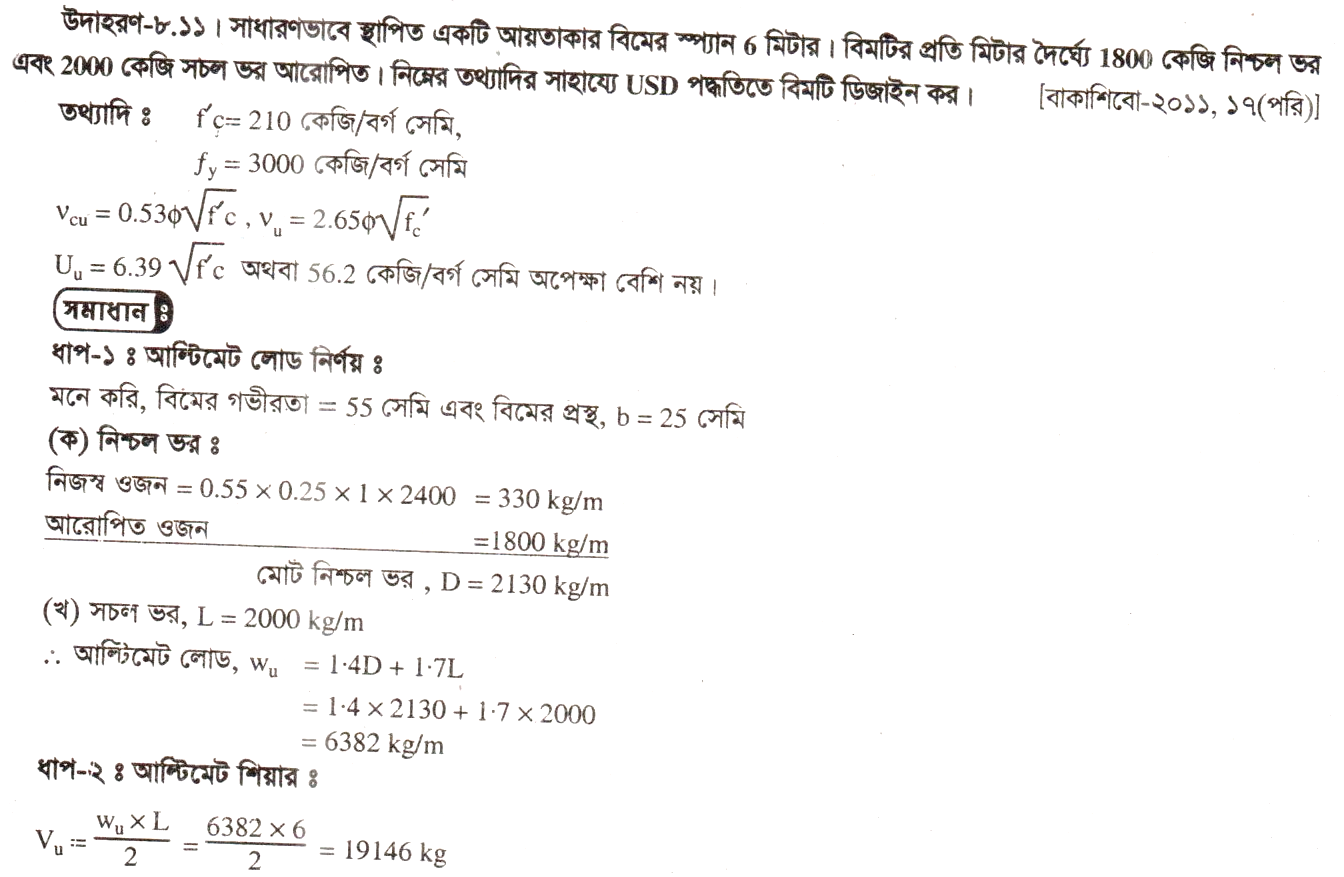 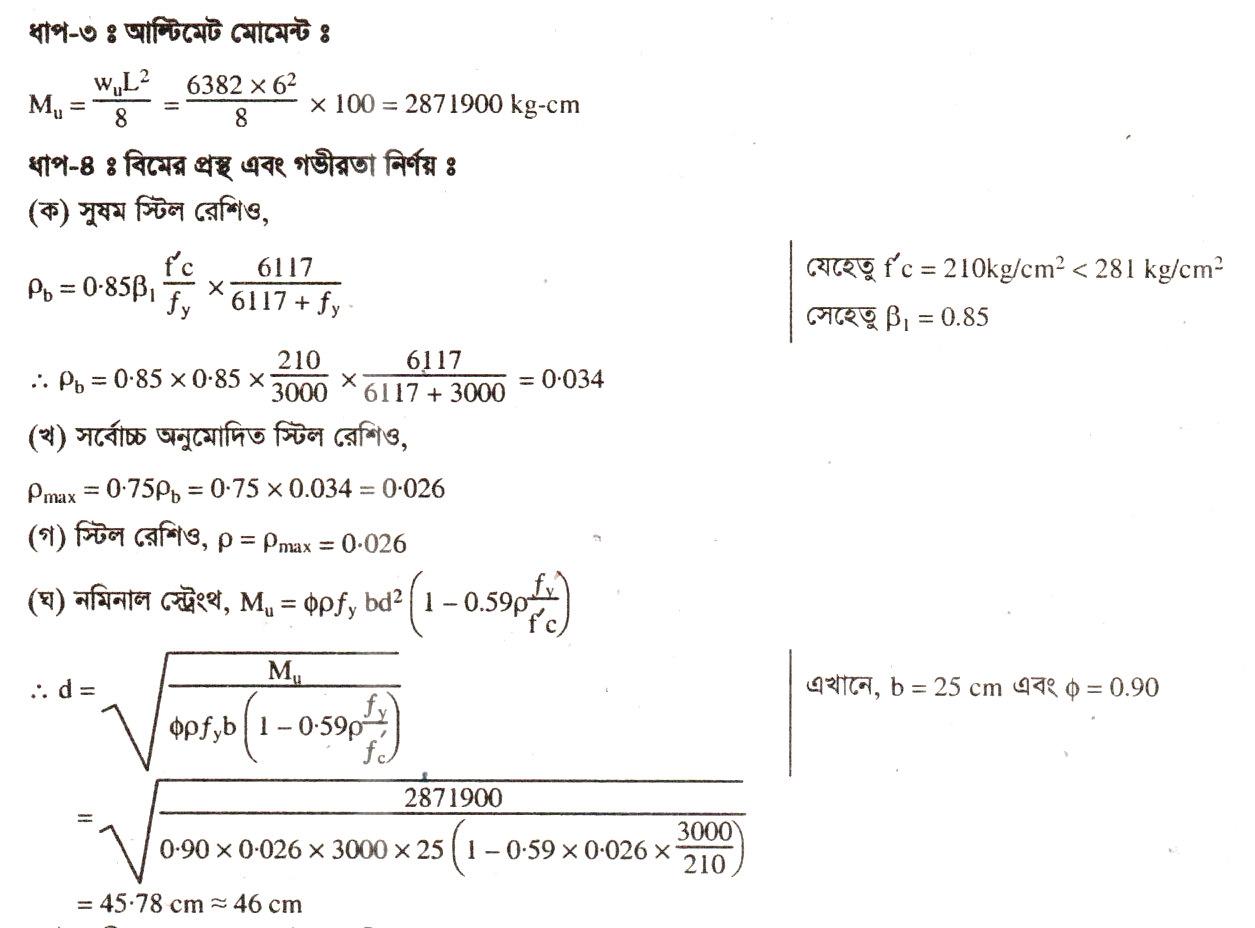 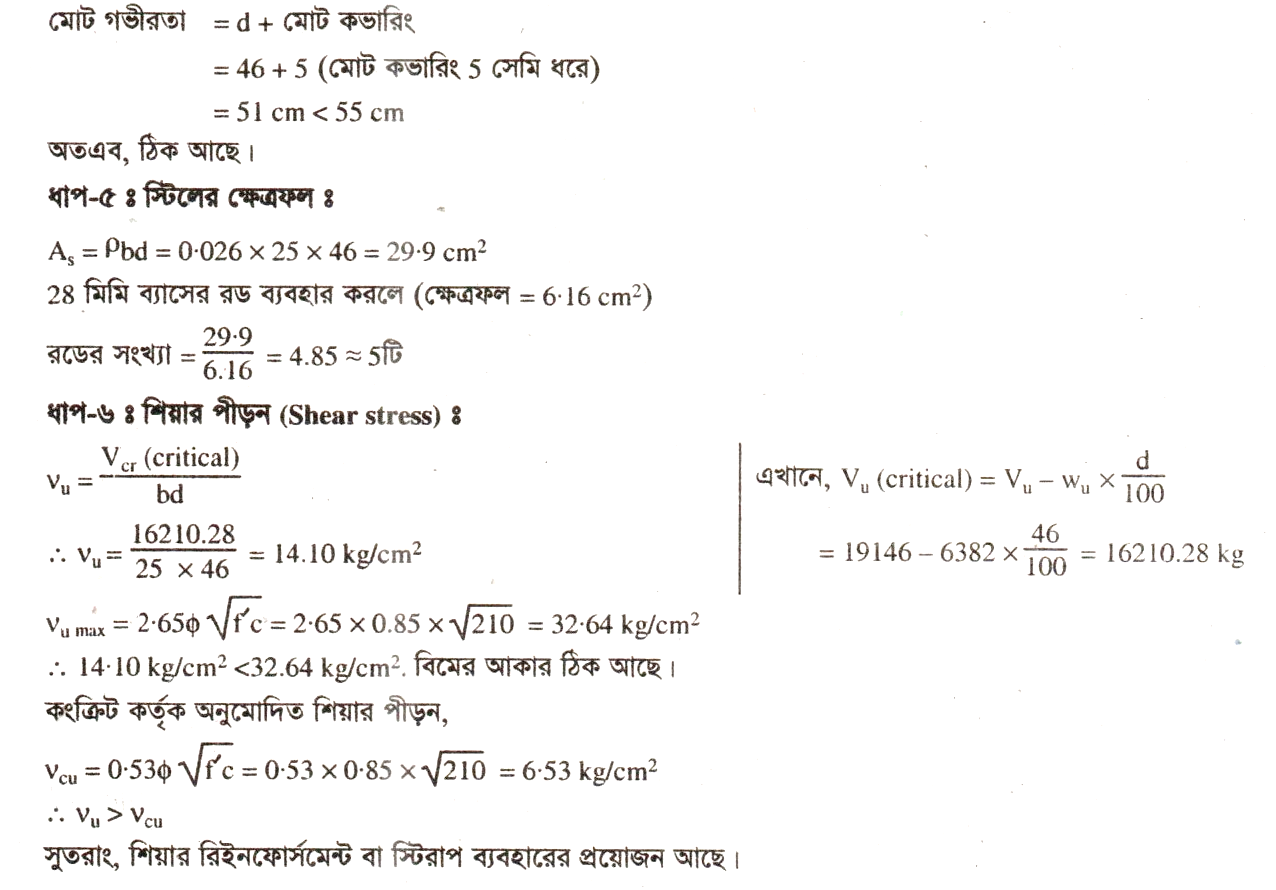 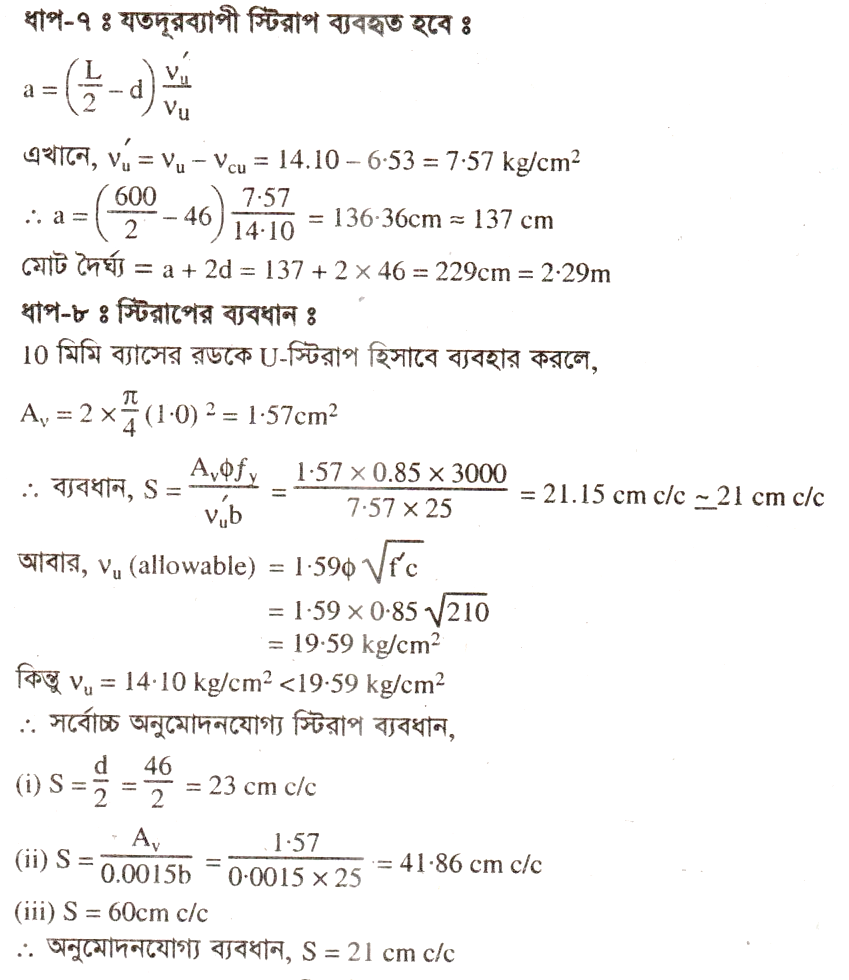 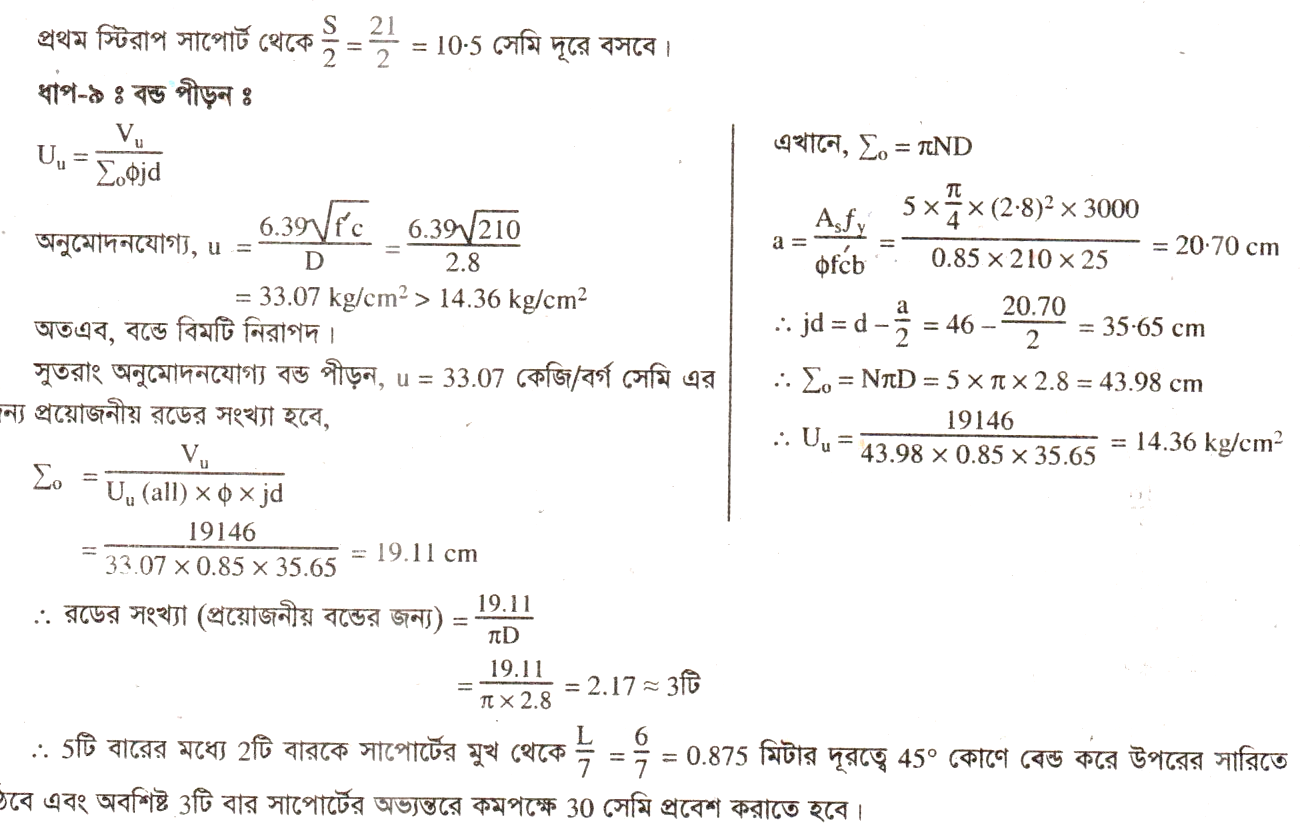 Evaluation
What is Flexure formula .
What is Resisting moment of concrete .
What is Resisting moment of steel.
What is Bending moment.
What is Moment
What is the assumptions of flexure formula.
Home Work
Derive the Flexure formula for R.C.C  Beam in USD  method.
Next Lesson
Cantilever and Overhanging  Rectangular Beam Design in WSD
THANKS TO ALL
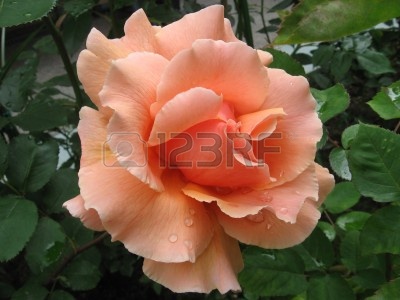